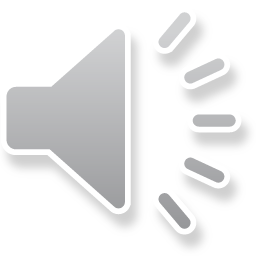 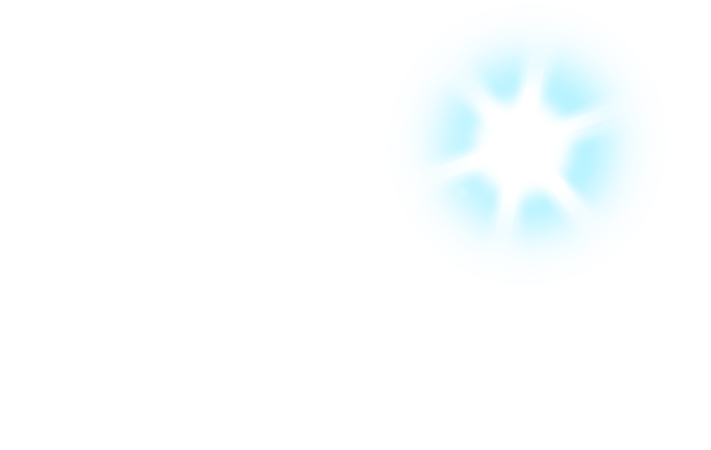 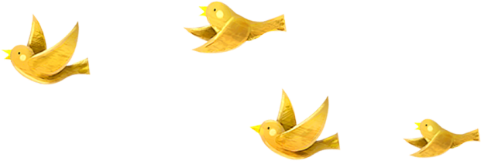 Bài 5
Bài 5
Bài 5
TIẾNG VỌNG CỦA NÚI
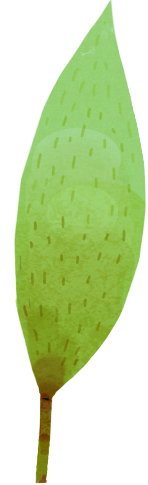 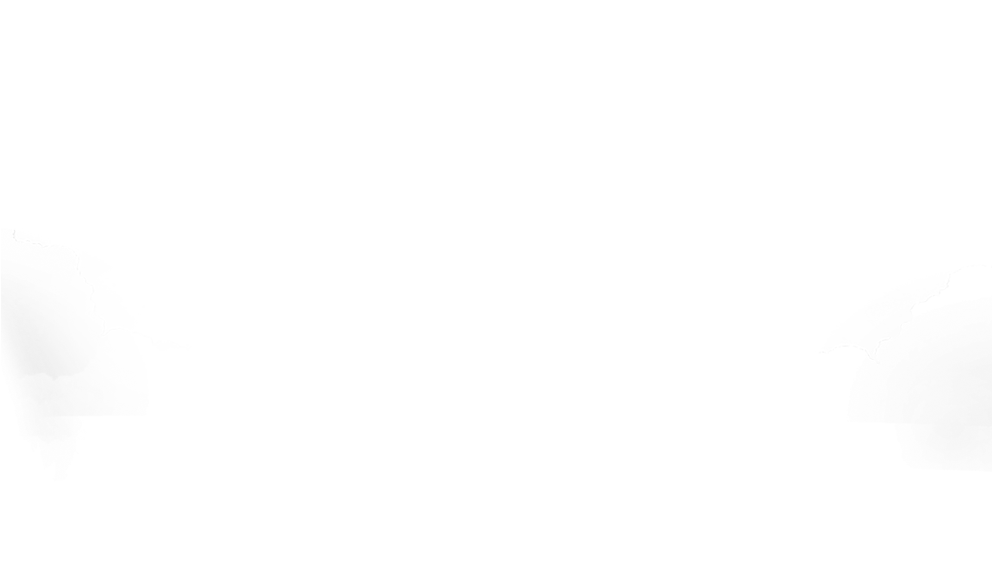 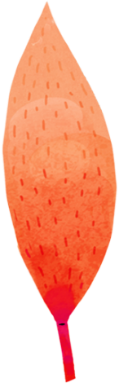 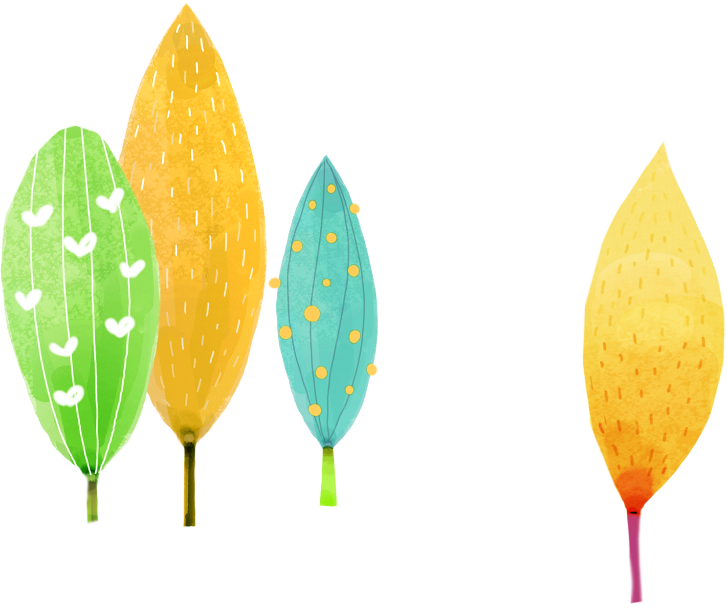 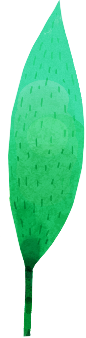 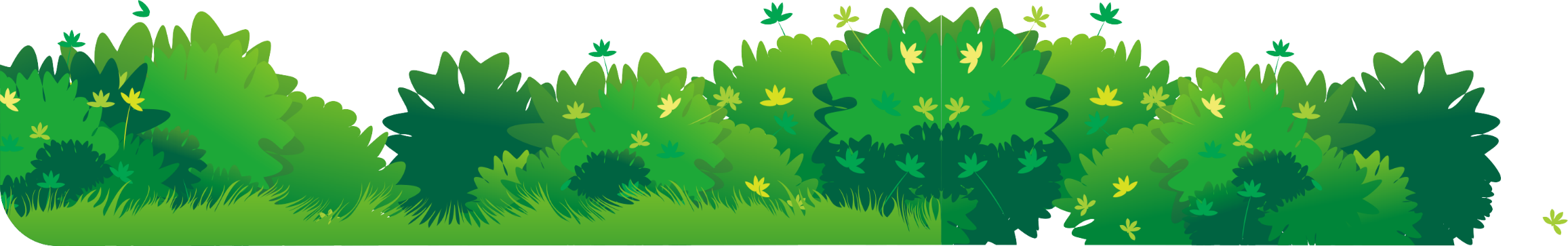 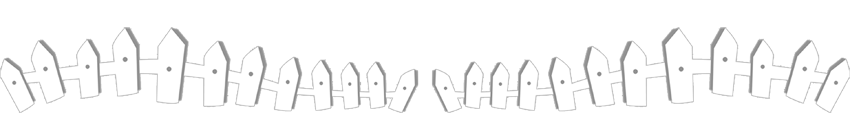 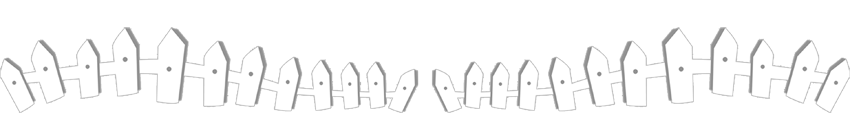 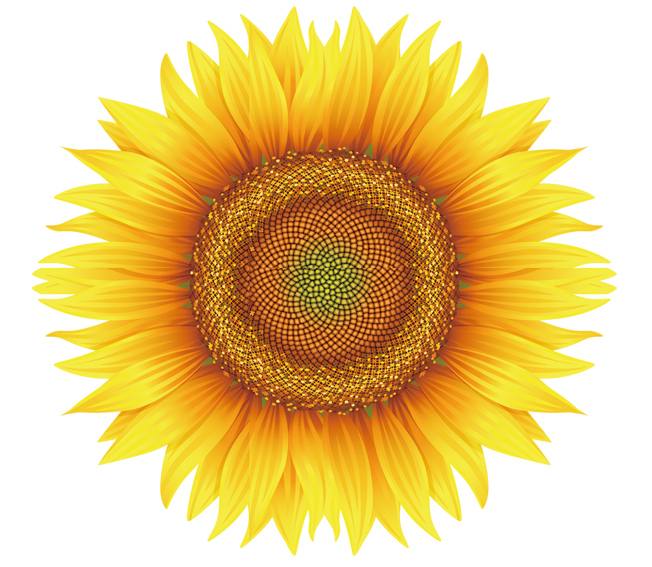 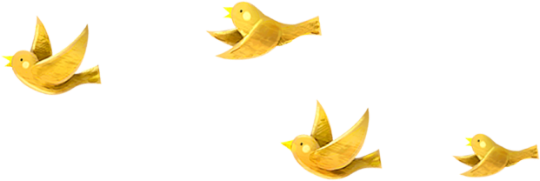 1
Khởi
 động
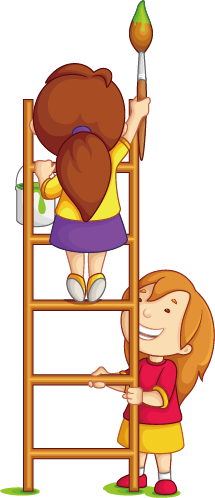 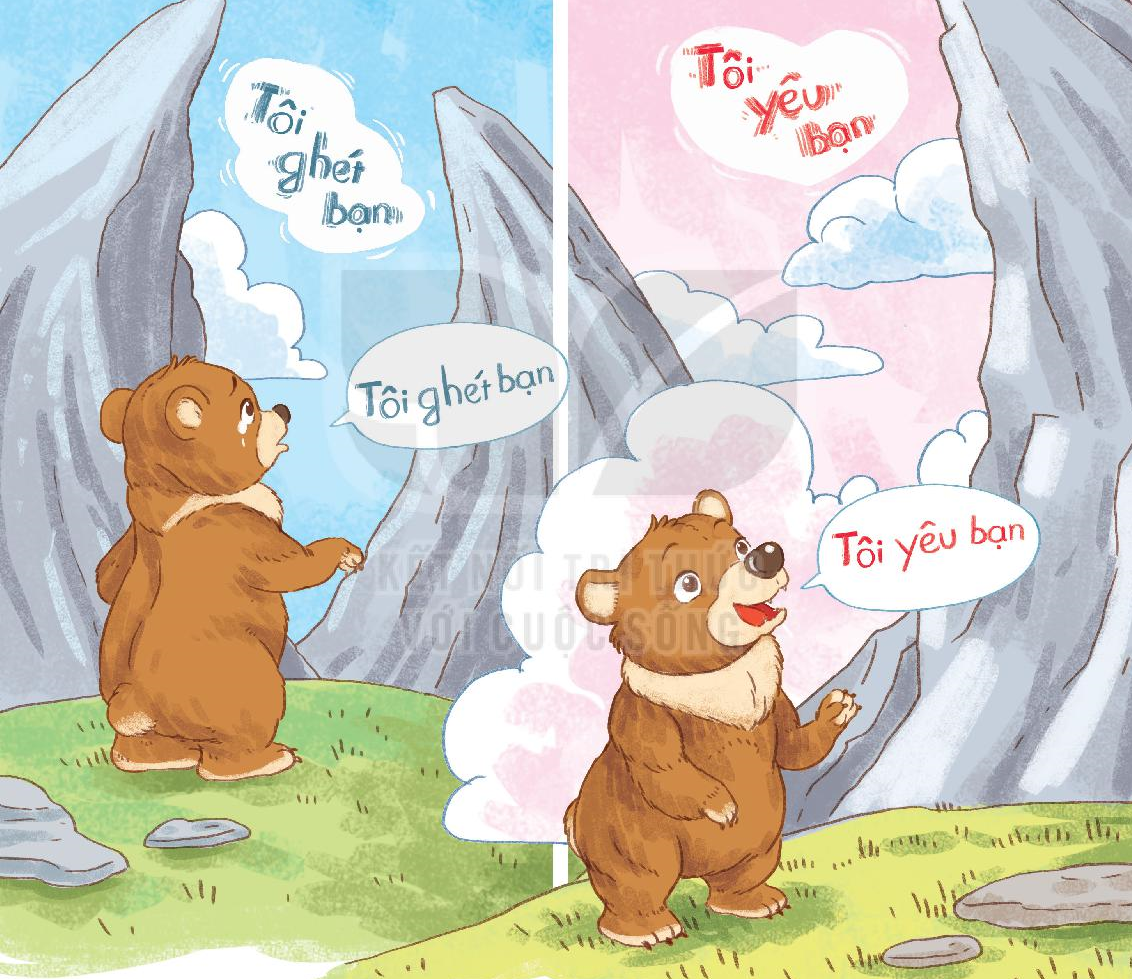 1. Quan sát tranh
a. Em thấy gì trong bức tranh?
b. Hai phần của bức tranh có gì giống nhau và khác nhau?
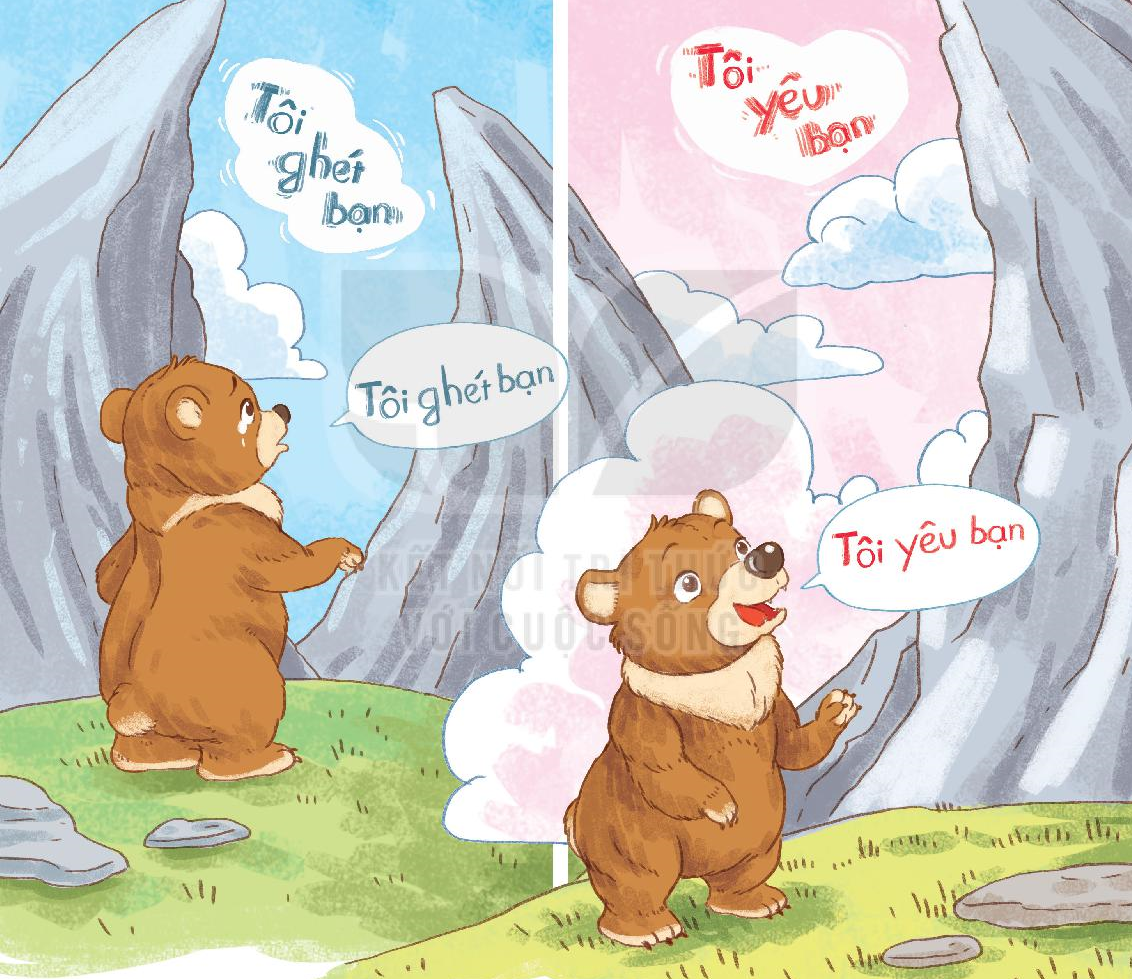 1. Quan sát tranh
b. Hai phần của bức tranh có gì giống nhau và khác nhau?
a. Em thấy gì trong bức tranh?
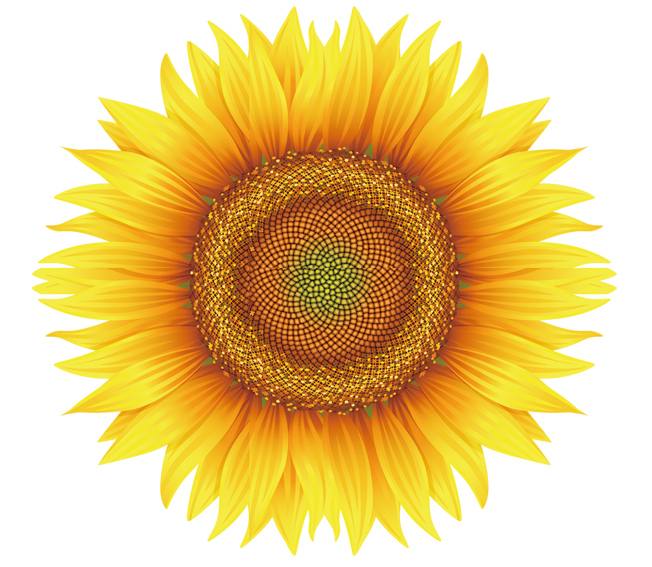 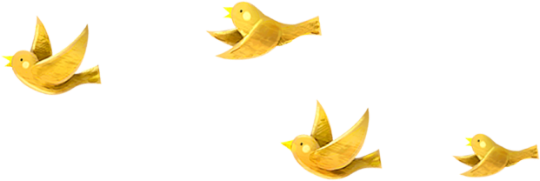 2
Đọc
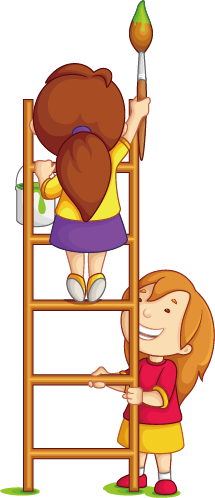 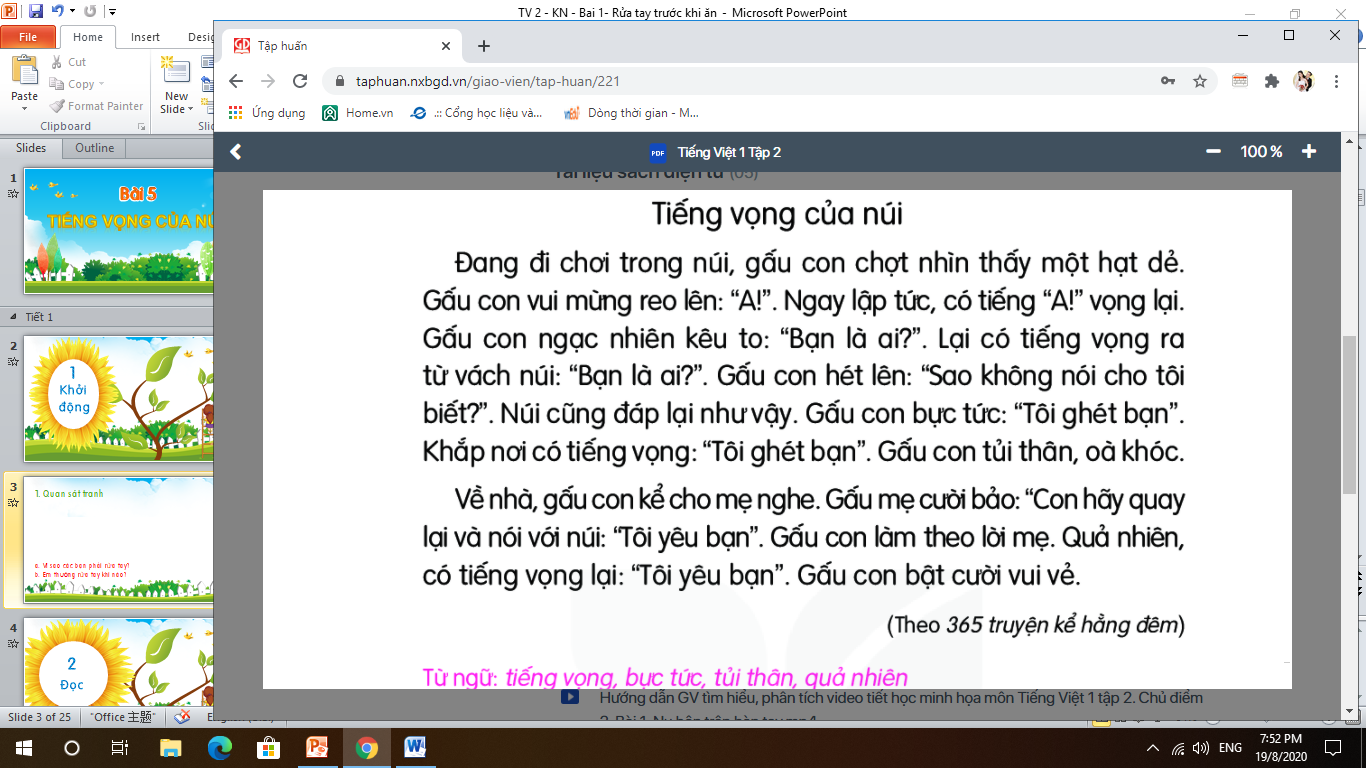 Tiếng vọng của núi 
	Đang đi chơi trong núi, gấu con chợt nhìn thấy một hạt dẻ.  Gấu con vui mừng reo lên: “A!”.   Ngay lập tức, có tiếng “A!”vọng lại.    Gấu con ngạc nhiên kêu to: Bạn là ai?”.   Lại có tiếng vọng ra từ vách núi: “Bạn là ai?”
         Gấu con hét lên: “Sao không nói cho tôi biết?”.     Núi cũng đáp lại như vậy.     Gấu con bực tức: “Tôi ghét bạn”.      Khắp nơi có tiếng vọng: “Tôi ghét bạn”.       Gấu con tủi thân òa khóc.

        Về nhà, gấu con kể cho mẹ nghe.       Gấu mẹ cười bảo: “Con hãy quay lại và nói với núi: “Tôi yêu bạn”.         Gấu con làm theo lời mẹ.       Quả nhiên, có tiếng vọng lại: “Tôi yêu bạn” .             	Gấu con bật cười vui vẻ.
1
2
4
3
5
6
8
7
9
10
11
12
13
14
Đang đi chơi trong núi, gấu con nhìn thấy  một hạt dẻ.
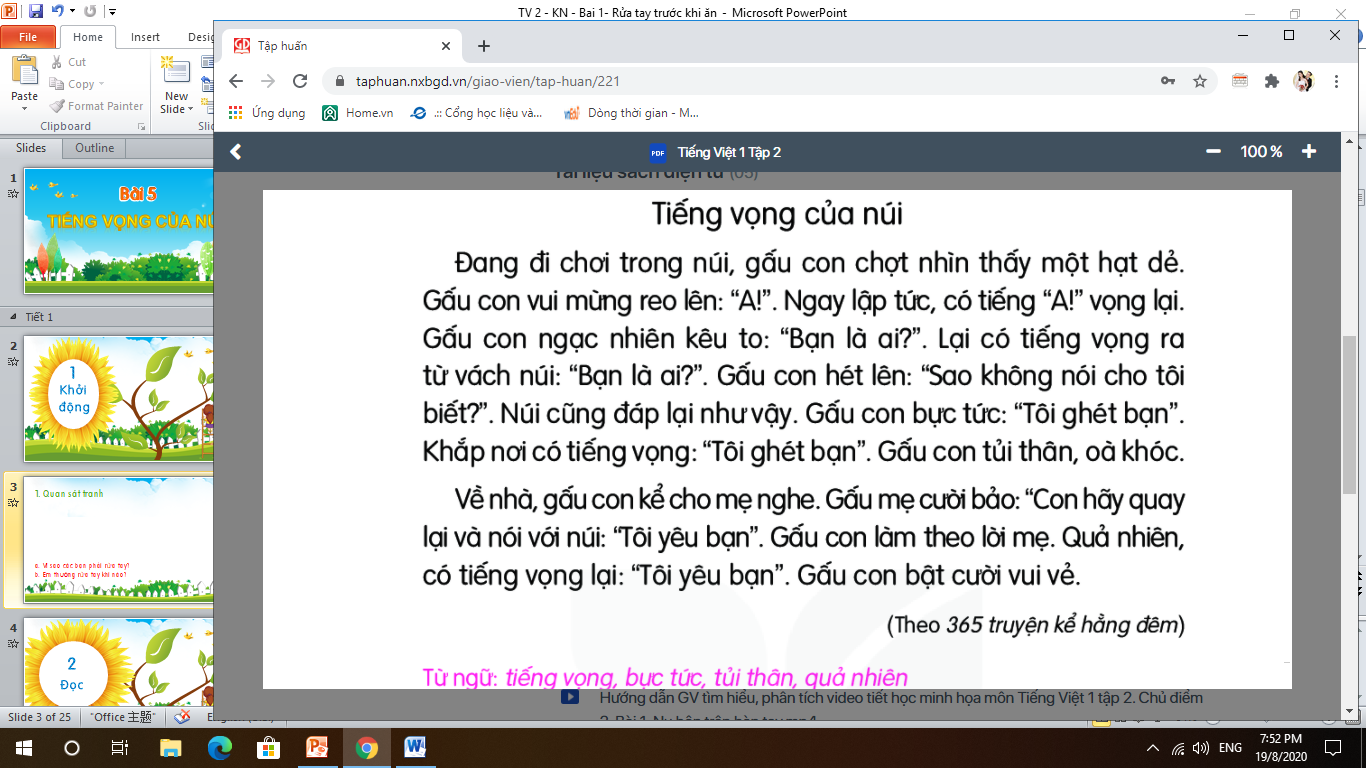 1
2
Giải nghĩa từ
tiếng vọng
bực tức
quả nhiên
tủi thân
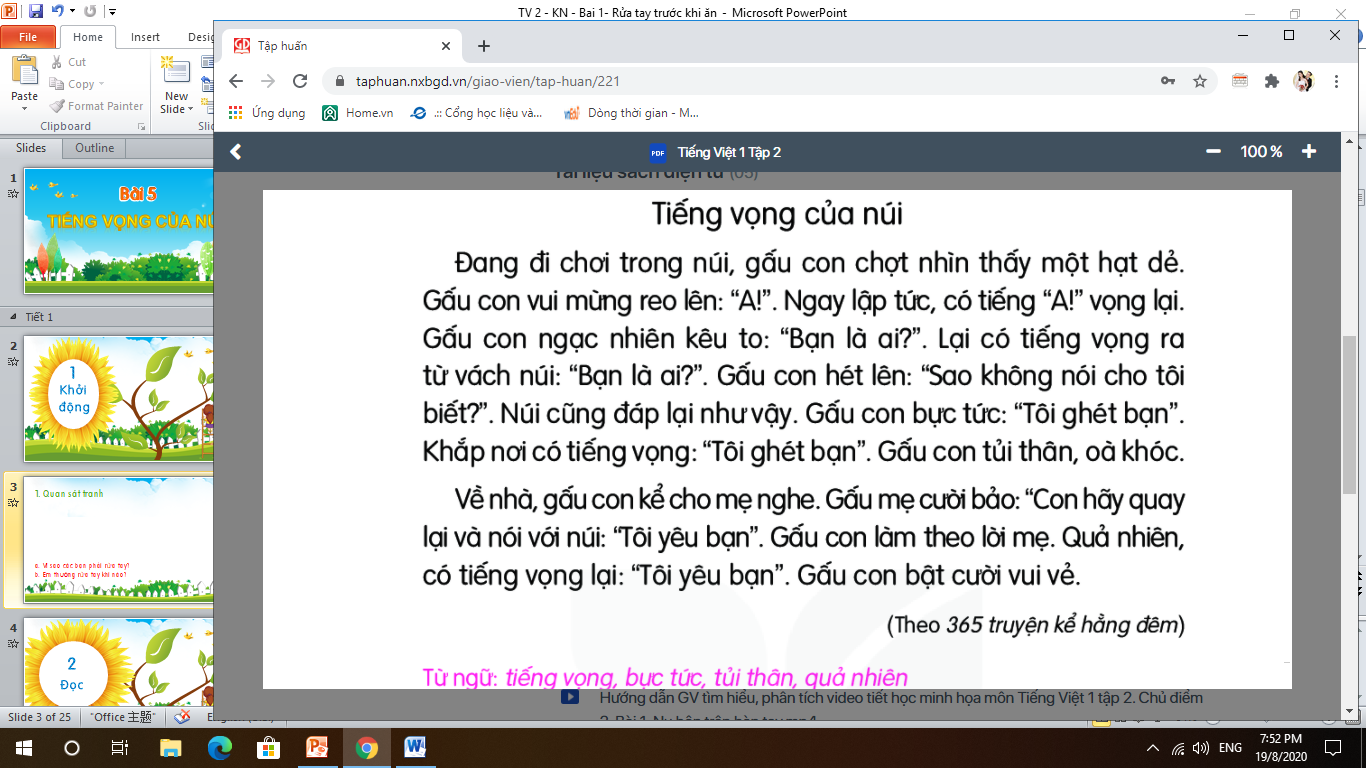 1
2
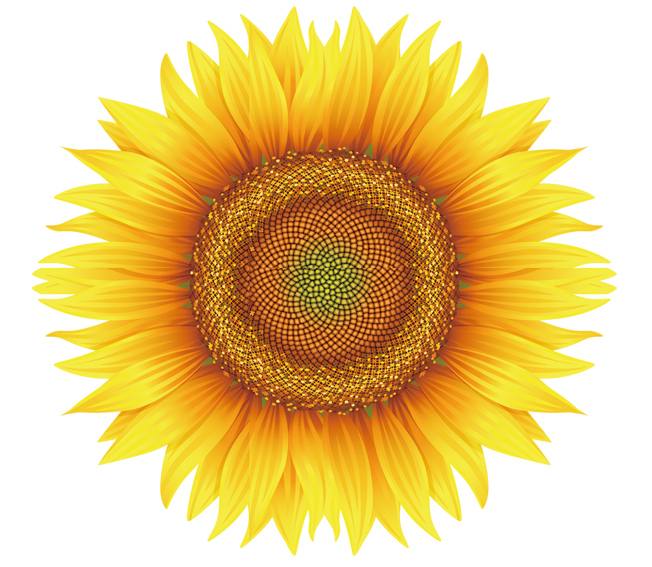 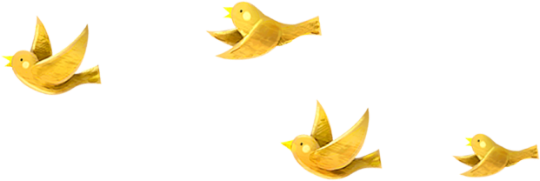 3
Trả lời 
câu hỏi
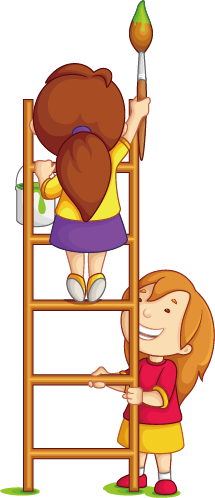 a. Chuyện gì xảy ra khi gấu con vui mừng reo lên “A”?
b. Gấu mẹ nói gì với gấu con?
c. Sau khi làm theo lời mẹ, gấu con cảm thấ như thế nào?
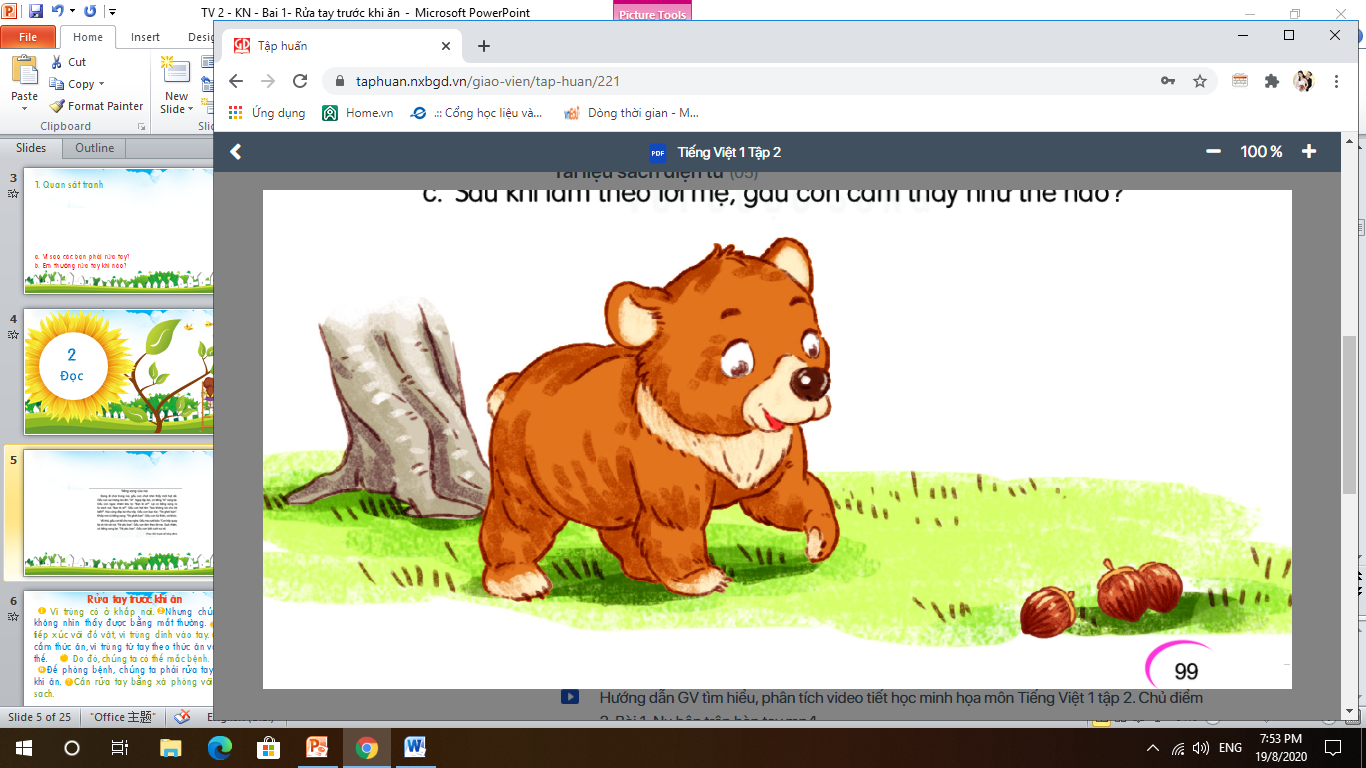 Thảo luận nhóm đôi
a. Chuyện gì xảy ra khi gấu con vui mừng reo lên “A”?
b. Gấu mẹ nói gì với gấu con?
c. Sau khi làm theo lời mẹ, gấu con cảm thấ như thế nào?
b. Gấu mẹ nói gì với gấu con?
c. Sau khi làm theo lời mẹ, gấu con cảm thấ như thế nào?
a. Chuyện gì xảy ra khi gấu con vui mừng reo lên “A”?
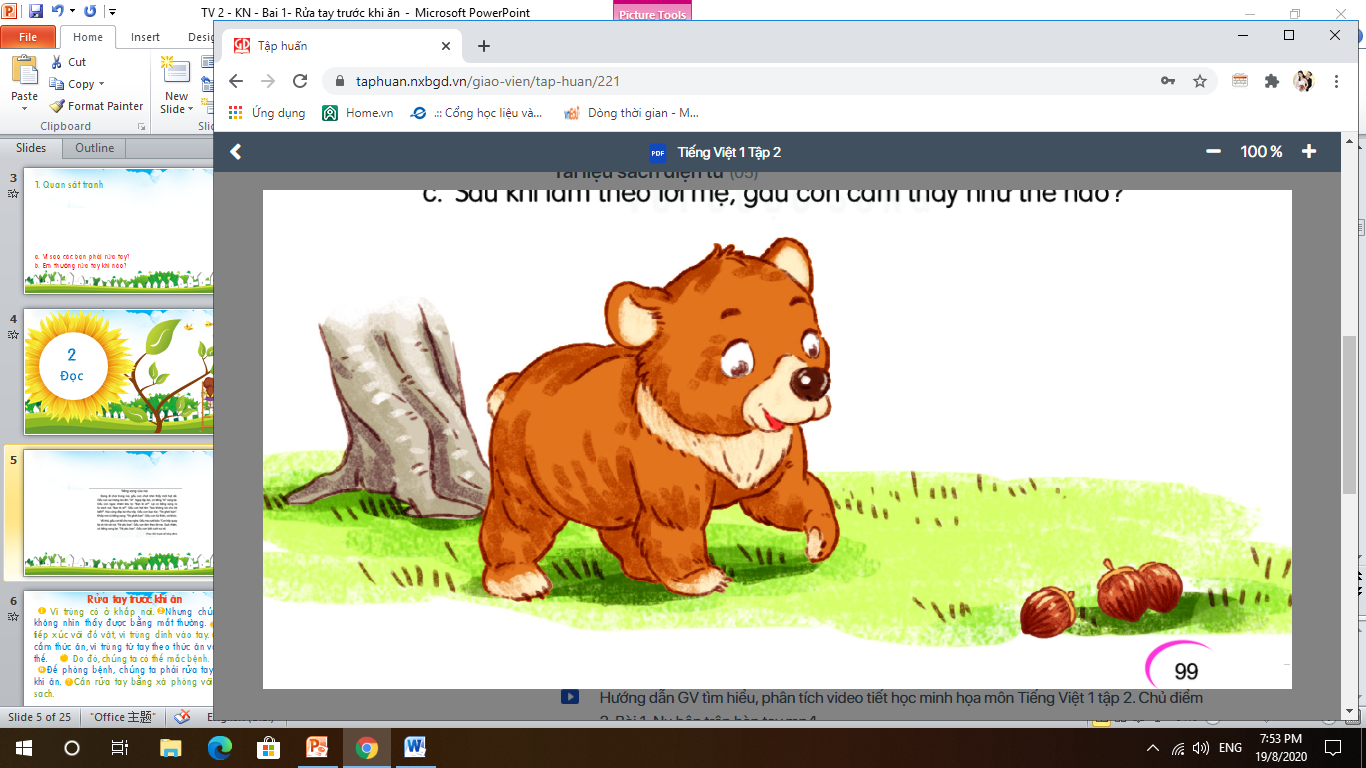 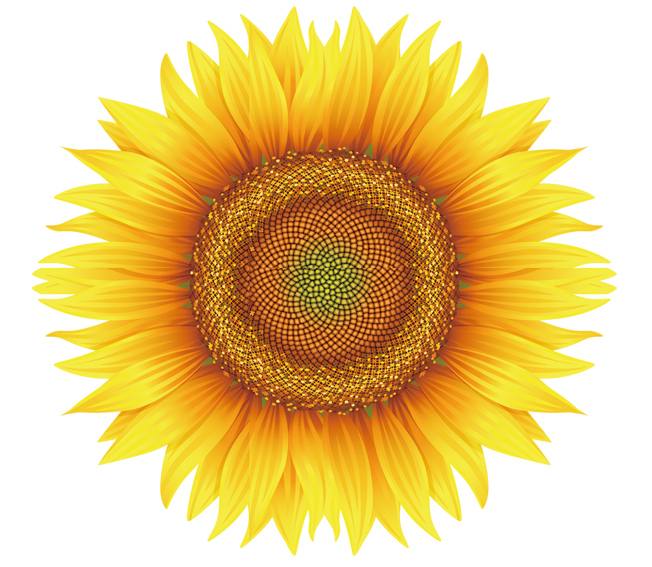 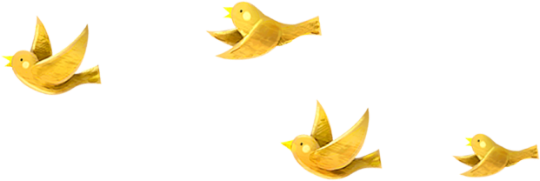 4
Viết vào vở
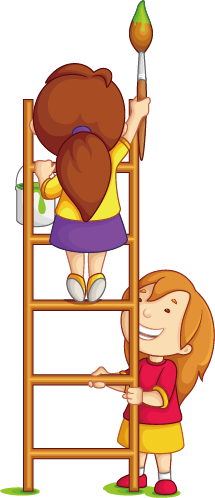 4. Viết vào vở câu trả lời cho câu hỏi b ở mục 3
rất vui vẻ.
Sau khi làm theo lời mẹ, gấu con cảm thấy
(…)
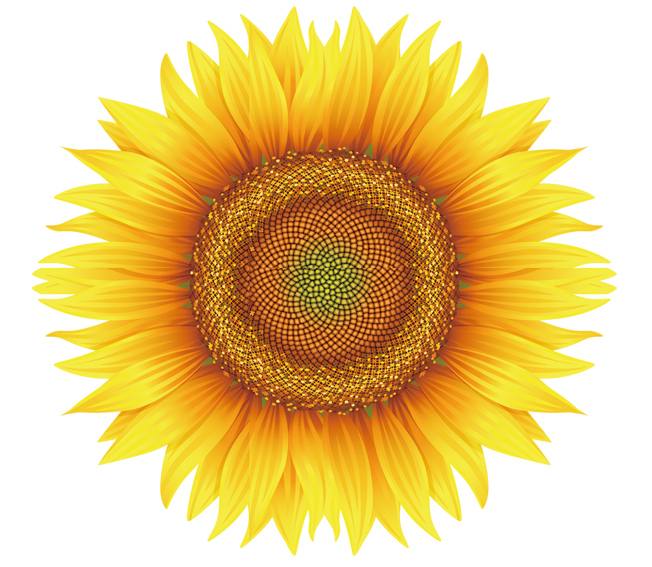 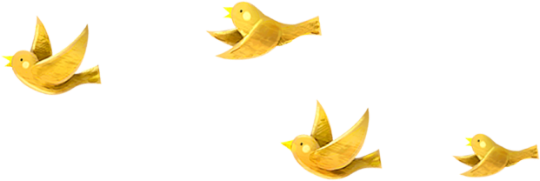 5
Chọn từ ngữ
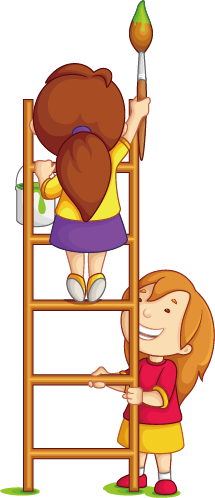 5. Chọn từ ngữ để hoàn thiện câu và viết câu vào vở
vui mừng
yêu mến
tủi thân
nhìn thấy
reo lên
a. Hà luôn giúp đỡ bạn nên được cả lớp         (……)
a. Gấu con      (…….)     vì các bạn không chơi cùng.
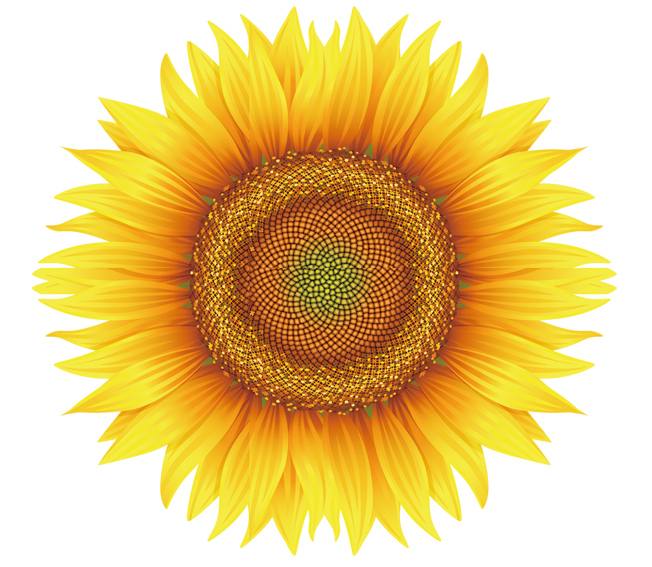 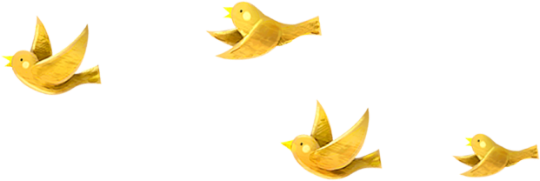 6
Quan sát tranh
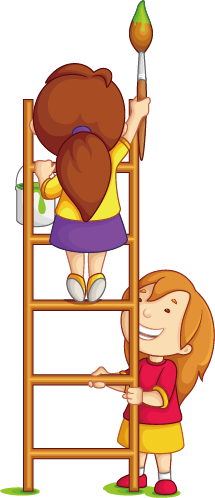 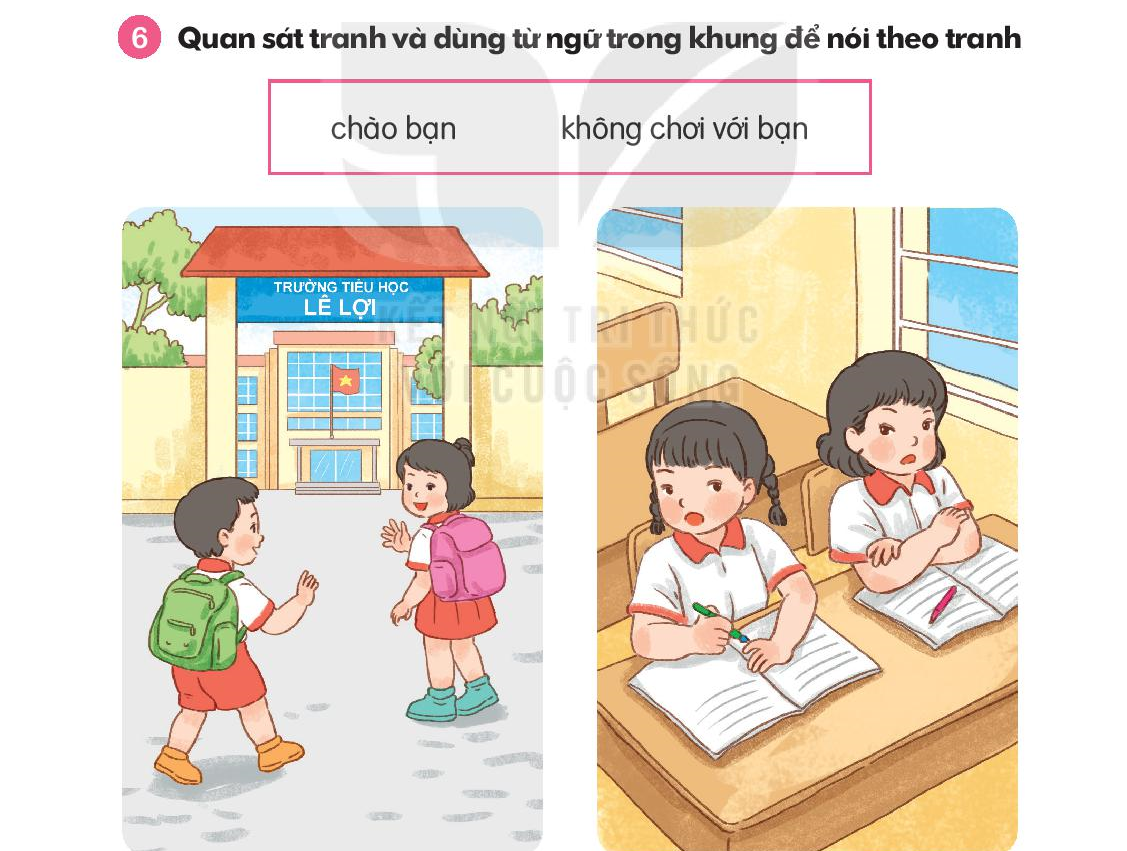 NHÓM ĐÔI
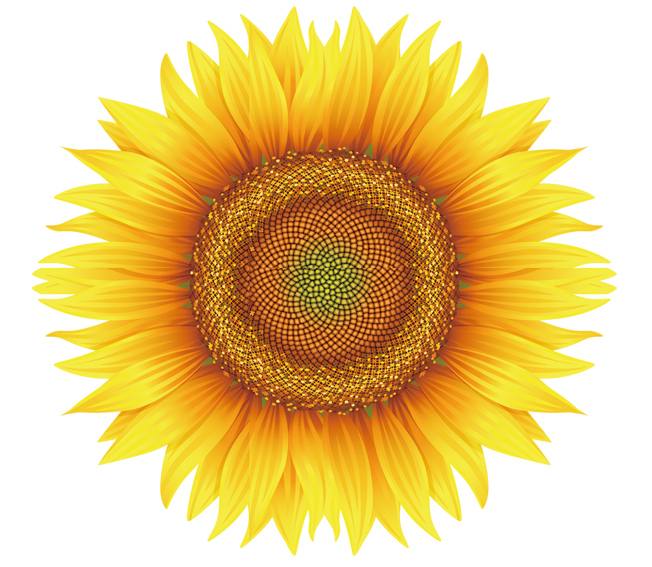 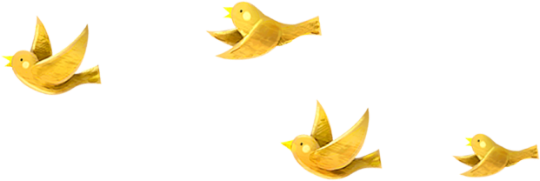 7
Nghe viết
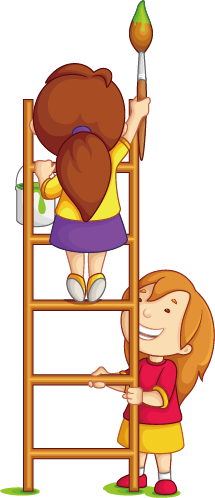 7. Nghe viết
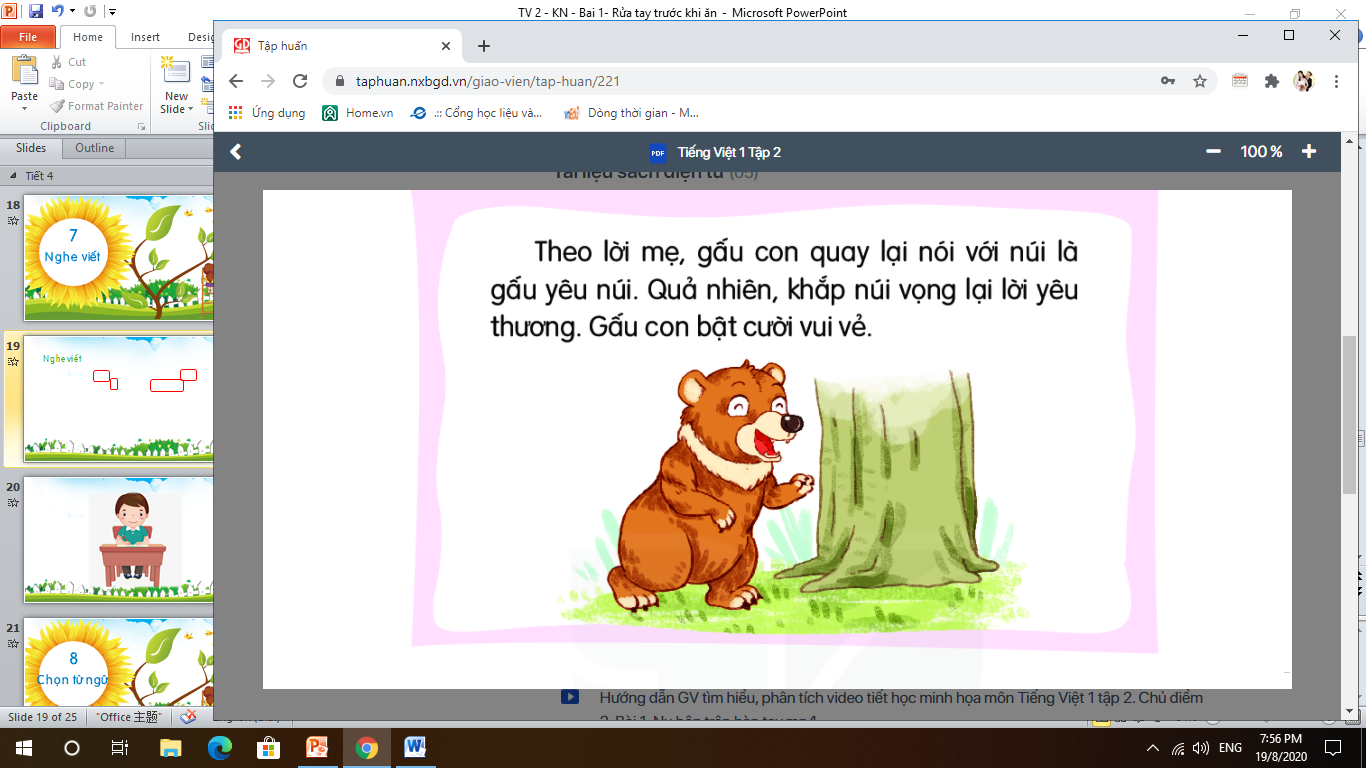 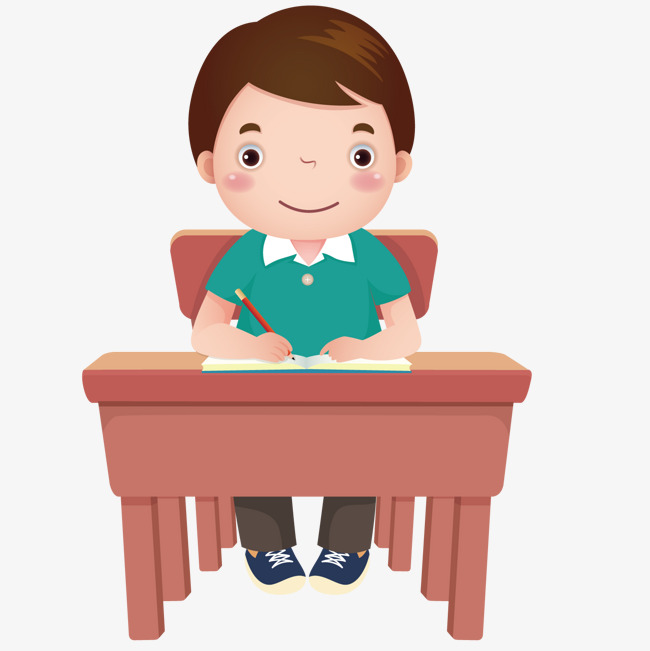 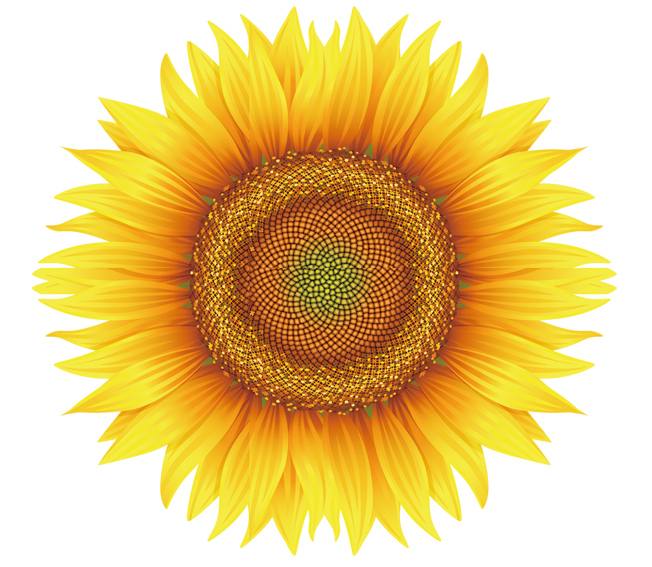 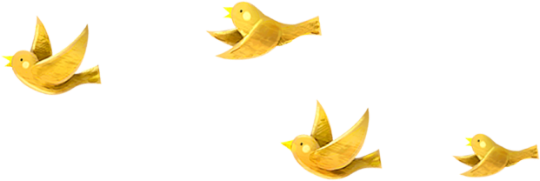 8
Chọn từ ngữ
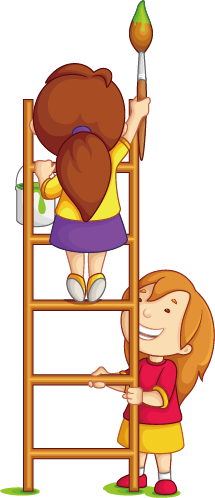 8. Tìm trong hoặc ngoài bài đọc Tiếng vọng cả núi  từ ngữ có tiếng chứa vần iêt, iêp, ưc, uc.
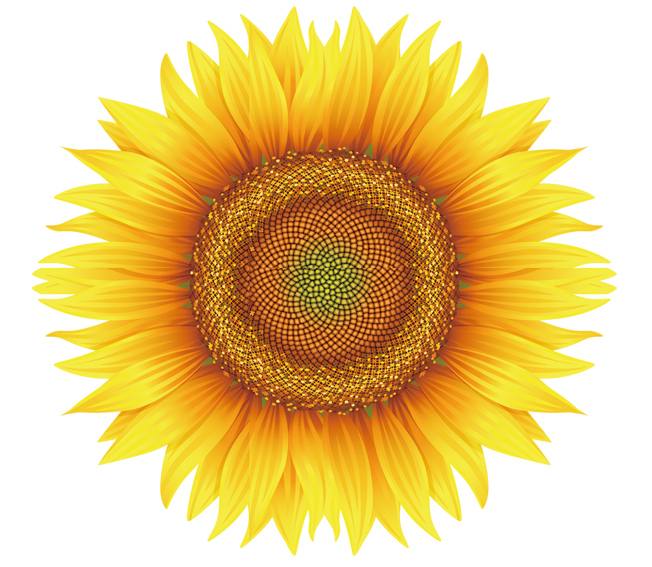 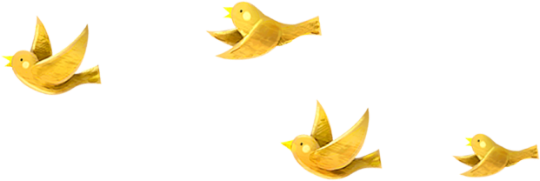 9
Trò chơi
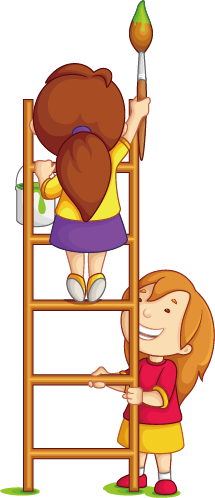 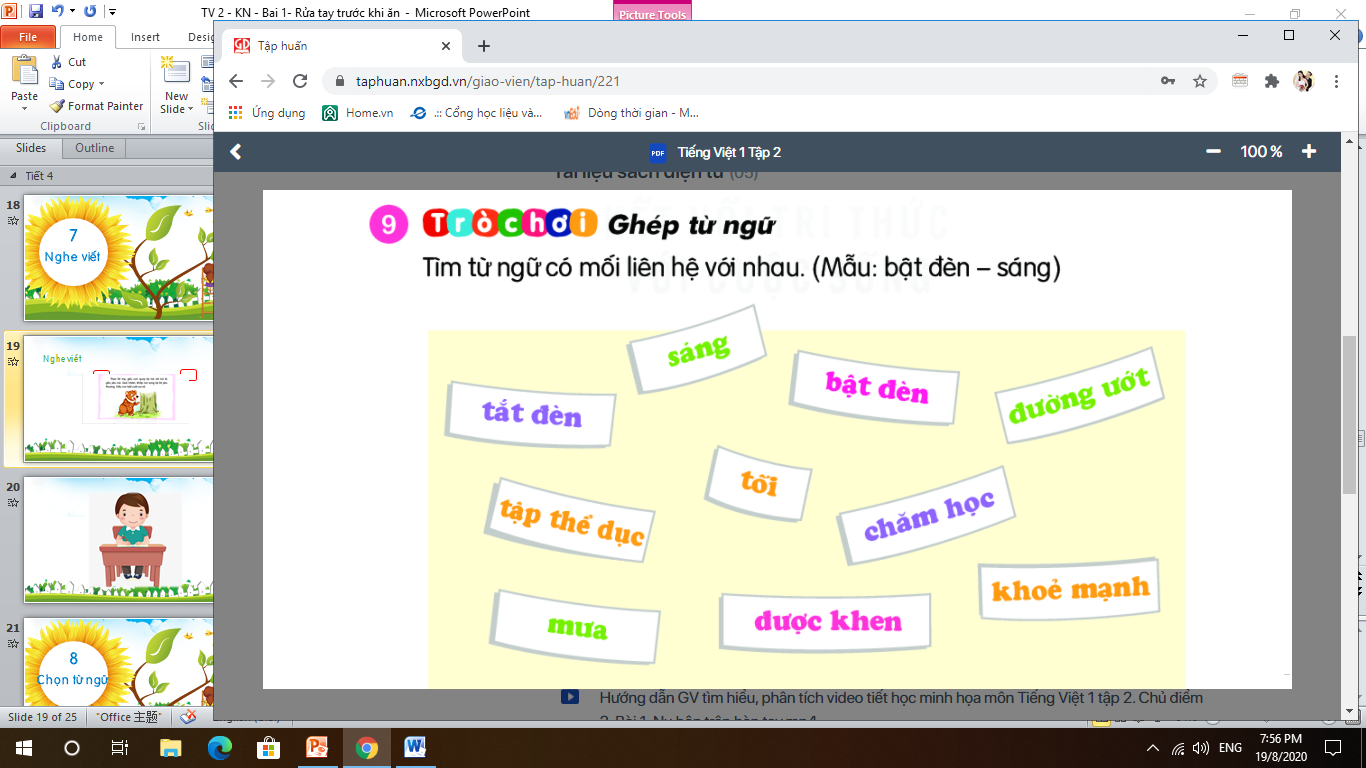 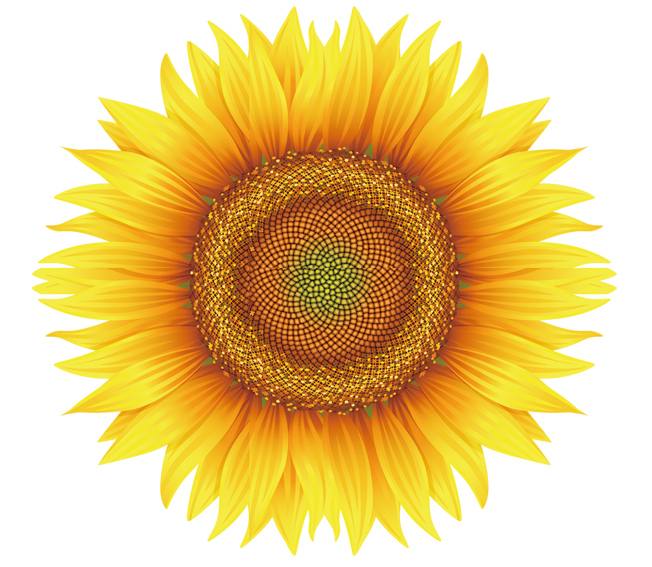 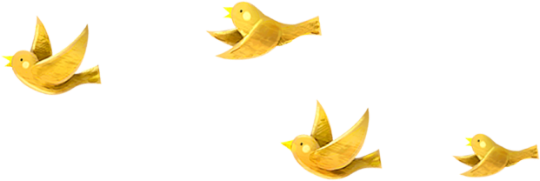 10
Củng cố
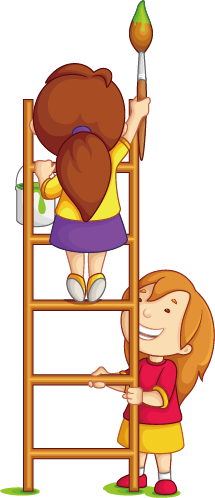